Decreto - legge
Art. 77 Cost.

1. l Governo non può, senza delegazione delle Camere, emanare decreti che abbiano valore di legge ordinaria.
2. Quando, in casi straordinari di necessità e d'urgenza, il Governo adotta, sotto la sua responsabilità, provvedimenti provvisori con forza di legge, deve il giorno stesso presentarli per la conversione alle Camere che, anche se sciolte, sono appositamente convocate e si riuniscono entro cinque giorni.
3. I decreti perdono efficacia sin dall'inizio, se non sono convertiti in legge entro sessanta giorni dalla loro pubblicazione. Le Camere possono tuttavia regolare con legge i rapporti giuridici sorti sulla base dei decreti non convertiti.
Decreto - legge
Art. 77 Cost.

1. l Governo non può, senza delegazione delle Camere, emanare decreti che abbiano valore di legge ordinaria.
2. Quando, in casi straordinari di necessità e d'urgenza, il Governo adotta, sotto la sua responsabilità, provvedimenti provvisori con forza di legge, deve il giorno stesso presentarli per la conversione alle Camere che, anche se sciolte, sono appositamente convocate e si riuniscono entro cinque giorni.
3. I decreti perdono efficacia sin dall'inizio, se non sono convertiti in legge entro sessanta giorni dalla loro pubblicazione. Le Camere possono tuttavia regolare con legge i rapporti giuridici sorti sulla base dei decreti non convertiti.
Chi giudica?
urgenza
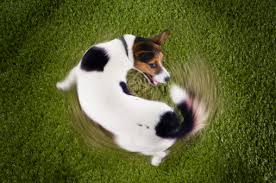 rallentamento procedure legislative ordinarie
Decreto-legge
intasamento del Parlamento
Reiterazione del d-l: sent. 360/1996
Ora, il decreto-legge iterato o reiterato - per il fatto di riprodurre (nel suo complesso o in singole disposizioni) il contenuto di un decreto-legge non convertito, senza introdurre variazioni sostanziali - lede la previsione costituzionale sotto più profili: perché altera la natura provvisoria della decretazione d'urgenza procrastinando, di fatto, il termine invalicabile previsto dalla Costituzione per la conversione in legge; perché toglie valore al carattere "straordinario" dei requisiti della necessità e dell'urgenza, dal momento che la reiterazione viene a stabilizzare e a prolungare nel tempo il richiamo ai motivi già posti a fondamento del primo decreto; perché attenua la sanzione della perdita retroattiva di efficacia del decreto non convertito, venendo il ricorso ripetuto alla reiterazione a suscitare nell'ordinamento un'aspettativa circa la possibilità di consolidare gli effetti determinati dalla decretazione d'urgenza mediante la sanatoria finale della disciplina reiterata.
Su di un piano più generale, la prassi della reiterazione, tanto più se diffusa e prolungata nel tempo - come e' accaduto nella esperienza più recente - viene, di conseguenza, a incidere negli equilibri istituzionali (v. sentenza n. 302 del 1988), alterando i caratteri della stessa forma di governo e l'attribuzione della funzione legislativa ordinaria al Parlamento (art. 70 della Costituzione).
Non solo. Questa prassi, se diffusa e prolungata, finisce per intaccare anche la certezza del diritto nei rapporti tra i diversi soggetti, per l'impossibilità di prevedere sia la durata nel tempo delle norme reiterate che l'esito finale del processo di conversione: con conseguenze ancora più gravi quando il decreto reiterato venga a incidere nella sfera dei diritti fondamentali o - come nella specie - nella materia penale o sia, comunque, tale da produrre effetti non più reversibili nel caso di una mancata conversione finale (v. sentenza n. 161 del 1995;ordinanza n. 197 del 1996).
Art. 15, legge 400/1988
1. I provvedimenti provvisori con forza di legge ordinaria adottati ai sensi dell'articolo
77 della Costituzione sono presentati per l'emanazione al Presidente della Repubblica
con la denominazione di «decreto-legge» e con l'indicazione, nel  preambolo, delle
circostanze  straordinarie di necessità  e di urgenza che ne giustificano l'adozione,
nonché  dell'avvenuta deliberazione del Consiglio dei ministri.  
2. Il Governo non può, mediante decreto-legge:  
a) conferire deleghe legislative ai sensi dell'articolo 76 della Costituzione;  
b) provvedere nelle materie indicate nell'articolo 72, quarto comma, della 
Costituzione;  
c) rinnovare le disposizioni di decreti-legge dei quali sia stata negata la conversione 
in legge con il voto di una delle due Camere;  
d) regolare i rapporti giuridici sorti sulla base dei decreti non convertiti;  
e) ripristinare l'efficacia di disposizioni dichiarate illegittime dalla Corte costituzionale 
per vizi non attinenti al procedimento.  
3. I decreti devono contenere misure di immediata applicazione e il loro contenuto deve essere specifico, omogeneo e corrispondente al titolo.
DECRETO-LEGGE 14 agosto 2013, n. 93 
Disposizioni urgenti in materia di sicurezza e per il contrasto della violenza di genere, nonché in tema di protezione civile e di commissariamento delle province.

IL PRESIDENTE DELLA REPUBBLICA Visti gli articoli 77 e 87 della Costituzione; 
Ritenuto che il susseguirsi di eventi di gravissima efferatezza in danno di donne e il conseguente allarme sociale che ne è derivato rendono necessari interventi urgenti volti a inasprire, per finalità dissuasive, il trattamento punitivo degli autori di tali fatti, introducendo, in determinati casi, misure di prevenzione finalizzate alla anticipata tutela delle donne e di ogni vittima di violenza domestica; 
Considerato, altresì, necessario affiancare con urgenza ai predetti interventi misure di carattere preventivo da realizzare mediante la predisposizione di un piano di azione straordinario contro la violenza sessuale e di genere, che contenga azioni strutturate e condivise, in ambito sociale, educativo, formativo e informativo per garantire una maggiore e piena tutela alle vittime; 
Ravvisata la necessità di intervenire con ulteriori misure urgenti per alimentare il circuito virtuoso tra sicurezza, legalità e sviluppo a sostegno del tessuto economico-produttivo, nonché per sostenere adeguati livelli di efficienza del comparto sicurezza e difesa; 
Ravvisata, altresì, la necessità di introdurre disposizioni urgenti in materia di ordine e sicurezza pubblica a tutela di attività di particolare rilievo strategico, nonché per garantire soggetti deboli, quali anziani e minori, e in particolare questi ultimi per quanto attiene all'accesso agli strumenti informatici e telematici, in modo che ne possano usufruire in condizione di maggiore sicurezza e senza pregiudizio della loro integrità psico-fisica;
Ritenuta la straordinaria necessità e urgenza di apportare ulteriori modifiche e integrazioni alla legge 24 febbraio 1992, n. 225, in materia di protezione civile, anche sulla scorta dell'esperienza acquisita nel periodo successivo all'entrata in vigore del decreto-legge 15 maggio 2012, n. 59, convertito, con modificazioni, dalla legge 12 luglio 2012, n. 100, nonche' di introdurre disposizioni per la funzionalita' del Corpo nazionale dei vigili del fuoco, potenziandone l'operativita'; 
Ritenuta la straordinaria necessita' e urgenza di emanare disposizioni per assicurare legittimazione alle gestioni commissariali delle amministrazioni provinciali interessate dagli effetti della sentenza della Corte costituzionale n. 220 del 3 luglio 2013, che ha dichiarato l'illegittimita' costituzionale dell'articolo 23, commi 14, 15, 16, 17, 18, 19 e 20 del decreto-legge 6 dicembre 2011, n. 201, convertito, con modificazioni, dalla legge 22 dicembre 2011, n. 214, e dell'articolo 17 del decreto-legge 6 luglio 2012, n. 95, convertito, con modificazioni, dalla legge 7 agosto 2012, n. 135, nonche' per garantire la continuità amministrativa degli organi provinciali ordinari e straordinari, nelle more della riforma organica dei livelli di governo provinciale e metropolitano; 
Vista la deliberazione del Consiglio dei Ministri, adottata nella riunione del giorno 8 agosto 2013; 
Su proposta del Presidente del Consiglio dei ministri, del Ministro dell'interno, del Ministro del lavoro e delle politiche sociali con delega alle pari opportunià', del Ministro della giustizia, di concerto con il Ministro dell'economia e delle finanze; 

E m a n a il seguente decreto-legge:
Art. 15, legge 400/1988
4. Il decreto-legge è pubblicato, senza ulteriori adempimenti, nella Gazzetta Ufficiale immediatamente dopo la sua emanazione e deve contenere la clausola di presentazione al Parlamento per la conversione in legge.  
5. Le modifiche eventualmente apportate al decreto-legge in sede di conversione hanno efficacia dal giorno successivo  a quello della pubblicazione  della legge di conversione, salvo che quest'ultima non disponga diversamente. Esse sono elencate in allegato alla legge.  
6. Il Ministro di grazia e giustizia cura che del rifiuto di conversione o della conversione parziale, purché definitiva, nonché della mancata conversione per decorrenza del termine sia data immediata pubblicazione nella Gazzetta Ufficiale.
Olimpiadi e droghe: un bell’esempio di conversione!



DECRETO-LEGGE 30 dicembre 2005, n. 272
Misure urgenti per garantire la sicurezza ed i finanziamenti per le prossime Olimpiadi invernali, nonché la funzionalità dell'Amministrazione dell'interno. Disposizioni per favorire il recupero di tossicodipendenti recidivi ((e modifiche al testo unico delle leggi in materia di disciplina degli stupefacenti e sostanze psicotrope, prevenzione, cura e riabilitazione dei relativi stati di tossicodipendenza, di cui al decreto del Presidente della Repubblica 9 ottobre 1990, n. 309.)) (GU n.303 del 30-12-2005 )

Artt. 4-bis e 4-vicies-ter
Olimpiadi e droghe: un bell’esempio di conversione!



Sent. Corte cost. 32/2014
L’eterogeneità delle disposizioni aggiunte in sede di conversione determina, dunque, un vizio procedurale delle stesse, che come ogni altro vizio della legge spetta solo a questa Corte accertare. Si tratta di un vizio procedurale peculiare, che per sua stessa natura può essere evidenziato solamente attraverso un esame del contenuto sostanziale delle singole disposizioni aggiunte in sede parlamentare, posto a raffronto con l’originario decreto-legge. All’esito di tale esame, le eventuali disposizioni intruse risulteranno affette da vizio di formazione, per violazione dell’art. 77 Cost., mentre saranno fatte salve tutte le componenti dell’atto che si pongano in linea di continuità sostanziale, per materia o per finalità, con l’originario decreto-legge.
Soppressione delle province per decreto-legge?

DECRETO-LEGGE 6 dicembre 2011, n. 201
Disposizioni urgenti per la crescita, l'equita' e il consolidamento dei conti pubblici

Art. 23 Riduzione dei costi di funzionamento delle Autorita' di Governo, del CNEL, delle Autorita' indipendenti e delle Province

14. Spettano alla Provincia esclusivamente le funzioni di indirizzo politico e di coordinamento delle attivita' dei Comuni nelle materie e nei limiti indicati con legge statale o regionale, secondo le rispettive competenze. 
15. Sono organi di governo della Provincia il Consiglio provinciale ed il Presidente della Provincia. Tali organi durano in carica cinque anni. 
16. Il Consiglio provinciale e' composto da non piu' di dieci componenti eletti dagli organi elettivi dei Comuni ricadenti nel territorio della Provincia. Le modalita' di elezione sono stabilite con legge dello Stato entro il 30 aprile 2012. 
17. Il Presidente della Provincia e' eletto dal Consiglio provinciale tra i suoi componenti….
Soppressione delle province per decreto-legge?

Corte cost., sent. 220/2013

I decreti-legge traggono la loro legittimazione generale da casi straordinari e sono destinati ad operare immediatamente, allo scopo di dare risposte normative rapide a situazioni bisognose di essere regolate in modo adatto a fronteggiare le sopravvenute e urgenti necessità. Per questo motivo, il legislatore ordinario, con una norma di portata generale, ha previsto che il decreto-legge debba contenere «misure di immediata applicazione» (art. 15, comma 3, della legge 23 agosto 1988, n. 400 «Disciplina dell’attività di Governo e ordinamento della Presidenza del Consiglio dei ministri»). La norma citata, pur non avendo, sul piano formale, rango costituzionale, esprime ed esplicita ciò che deve ritenersi intrinseco alla natura stessa del decreto-legge (sentenza n. 22 del 2012), che entrerebbe in contraddizione con le sue stesse premesse, se contenesse disposizioni destinate ad avere effetti pratici differiti nel tempo, in quanto recanti, come nel caso di specie, discipline mirate alla costruzione di nuove strutture istituzionali, senza peraltro che i perseguiti risparmi di spesa siano, allo stato, concretamente valutabili né quantificabili, seppur in via approssimativa.